ウェル・ビーイング
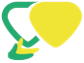 有限会社
ウェル・ビーイングで一緒にお仕事しませんか！
ウェル・ビーイングは高齢の方の共同生活型介護施設(認知症対応グループホーム)を
札幌市内に2事業所、障がいをもったお子さまの発達支援・放課後等デイサービスを
札幌市内に6事業所運営しています。
支援やサポートを必要としている人たちがその人らしく暮らしていく
お手伝いをすることが私たちの主たるお仕事です。
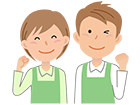 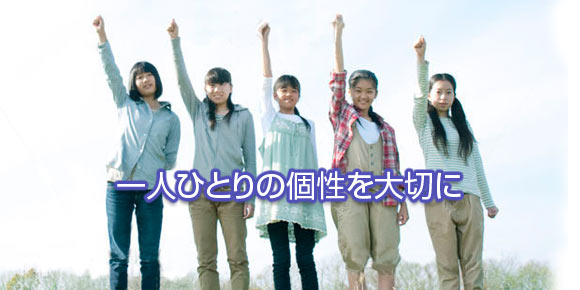 会社説明会・ミニ面接会
９：３０～１１：３０
6/20
令和五年
（火）
ハローワーク札幌東　２階　大会議室
あなたが頼りです！
利用者であるお年寄りやお子さまたちにはほんとうにいろいろな人がいます。
中にはコミュニケーションが得意ではない人ももちろんいます。
あなたの一生懸命なサポートに対し笑顔も感謝も示してくれないかもしれません。わがままをいう人も怒る人も泣く人も・・・もうほんとうにいろいろです。
でもあなたは頼りにされています。あなたがいないと困るのです。
そのことを信じて心からの優しさを発揮してください！
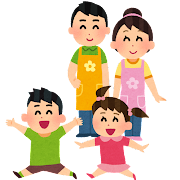 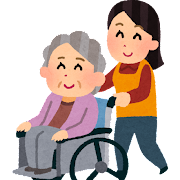 【お問合せ】　有限会社ウェル・ビーイング
〒００３－０８２５　札幌市白石区菊水元町５条２丁目２－１８
TEL　011-873-8300　/　FAX　011-873-8302
（採用担当　小林）
Email　fkpth085@ybb.ne.jp